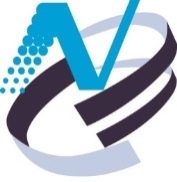 加速投資台灣專案會議第8次會議
行動支付推動措施及進度
主政機關：國發會、衛福部、教育部、文化部、故宮博物院
報 告 人：國發會

107 年 1 月 9 日
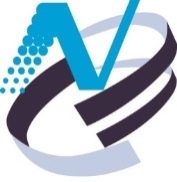 大綱
前言
推動機制及策略
具體推動措施及進度
結語與建議
1
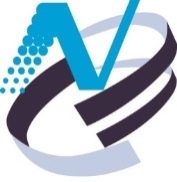 前 言
行動支付是未來數位經濟發展的趨勢，不僅可望帶動產業新商機，也可提升民眾生活的便利性，尤其年輕族群對於行動支付有強烈的需求
動起來
自賴院長上任揭示行動支付2025年使用率達成90%之目標後，陳美伶政委已召開3次跨部會會議，擬定政策方向，強化推動民眾有感之亮點措施，讓政府全面動起來
2
推動機制及策略(1/2)
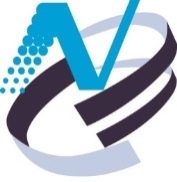 行動支付涉及層面廣泛，爰由國發會作為平台，陳美伶政委擔任召集人，經濟部中企處擔任幕僚
擬定三大推動主軸，九項重要策略，涵蓋十三個機關(含協辦)
召集人  
政委/主委陳美伶
經濟部中小企業處
三大主軸
完備行動支付
基礎環境
擴大行動支付
應用場域
加強行動支付
體驗行銷
優先推動場域(國發會、經濟部、交通部)
推廣行動支付場域
   -民生消費、公共服務(經濟部)
    -交通運輸、觀光旅遊(交通部)
    -醫療機構(衛福部)
    -校園生活(教育部)
    -文教場館(文化部)
    -故宮院區(國立故宮)
介接電子發票平台(財政部)
推升實際體驗(經濟部)
推動獎勵政策(財政部)
提高國外人士行動生活便利性(國發會、亞洲．矽谷計畫中心)
制定行動票證端末設備感應標準(經濟部)
滾動檢討行動支付相關法規(金管會)
行動支付資訊安全保護(經濟部)
九項重要策略
3
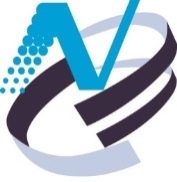 推動機制及策略 (2/2)
將民生相關、社會大眾有感且政府部門可積極帶頭推動之議題列為優先推動場域，希望在短時間內能產生具體成效，並加速國內行動支付普及
55萬張國旅卡先行推動
107年目標
4
具體推動措施及進度
5
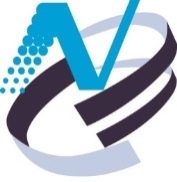 醫療機構
現況
部屬醫院目前僅提供信用卡繳費服務
部分私立醫院使用醫指付App提供行動支付，可是教學醫院或醫學中心普遍都沒有提供行動支付
醫學中心
醫療院所
公立醫院
6
註：NCCC為財團法人聯合信用卡處理中心
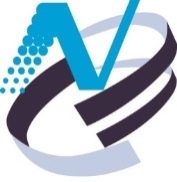 國民旅遊卡
現況
106年國旅卡特約商店約6.1萬家，其中20%旅遊旅宿商家、45%商圈商家使用感應式刷卡機
105年公務員休假消費之刷卡金額約新臺幣175億元，目前採行動支付比例約3%
7
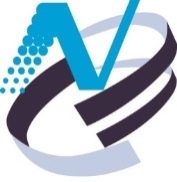 大專校院及社教機構
現況
召開研商部屬社教機構行動支付推動會議
已規劃所屬社教機構具購票作業館所導入行動支付，包括國立自然科學博物館、國立臺灣科學教育館、國立科學工藝博物館等
部屬社教機構
大專校院
8
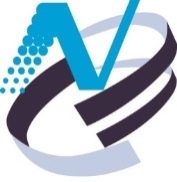 文教場館
所屬17個機構，目前有9個業管機構提供行動支付服務，如文化資產局、傳統藝術中心、國父紀念館、中正紀念堂、歷史博物館、臺灣美術館、工藝研究發展中心、臺灣博物館及史前文化博物館等
現況
部屬機構商家
9
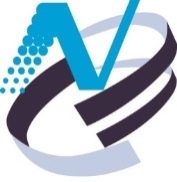 故宮院區
現況
北部及南部院區博物館之票務、禮品及餐飲，桃園機場二航站禮品部已提供支付寶行動支付
10
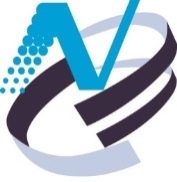 提高國際人士行動生活便利性
國外人士需持護照、簽證、出入境許可證等雙證件以辦理門號
已協請通傳會106/7開放護照入境查驗戳記視為第二證件
現況
記名租借具票證功能sim卡
搭乘捷運
各國旅客上網申購
旅館門禁
機場出境
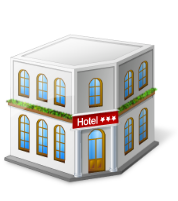 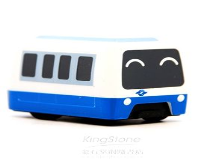 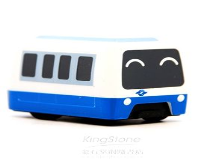 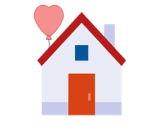 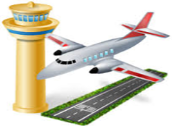 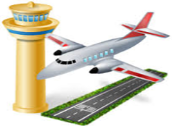 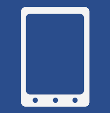 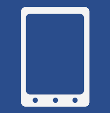 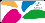 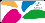 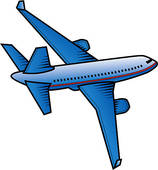 一支手機 悠遊台灣
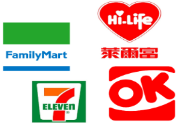 超商消費
返國下次再訪
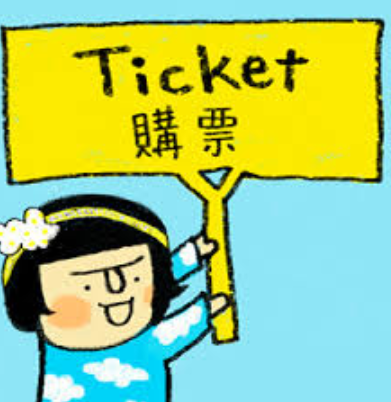 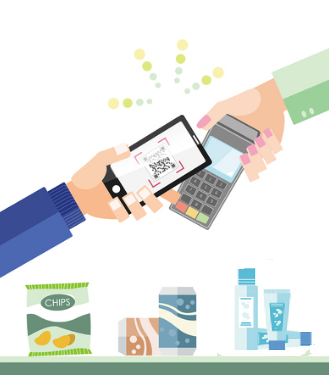 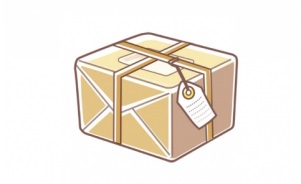 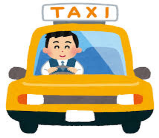 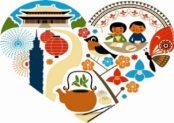 乘坐大眾運輸工具
台灣觀光旅遊
伴手禮購買
直接送到機場
故宮/博物館等
小額支付
11
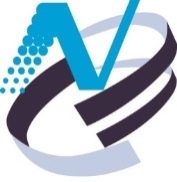 其他配套措施
完善通訊基礎建設，提高無線網路覆蓋率(國家通訊傳播委員會)
支持編列各相關單位推動行動支付所需手續費預算，免除民眾額外負擔，提高使用誘因(行政主計總處)
支持行動支付相關科技計畫預算 (行政院科技會報辦公室)
12
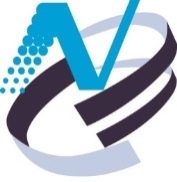 結論與建議
感謝各部會的協助，近期已感受行動支付工作明顯動起來，本會後續將定期檢視進度並協調解決問題
請各部會持續滾動檢討，訂定更積極目標，並建議部會首長及主管應積極帶頭使用，讓民眾感受政府決心
各部會推動行動支付應多與民間業者合作，協助地方政府時亦應注意整合
行動支付愈普及，亦會產生更多資訊，應多開放資料並結合大數據分析，讓新創事業得以發展，政府效率亦可提升
13